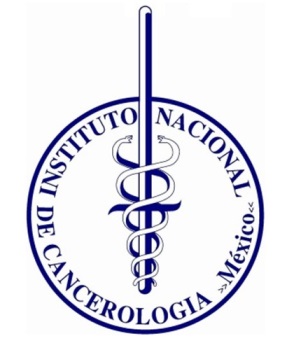 COMENTARIO FINAL DEL CIRUJANO ONCOLOGO
Acad. Dr. David F. Cantú de León
Ginecólogo Oncólogo
Agosto, 2017
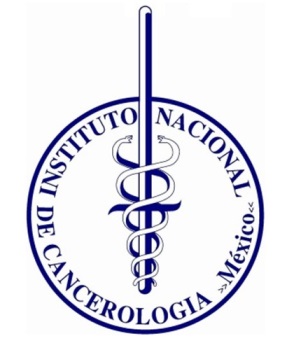 COMENTARIO FINAL DEL ONCOLOGO QUIRURGICO
Acad. Dr. David F. Cantú de León
Ginecólogo Oncólogo
Agosto, 2017
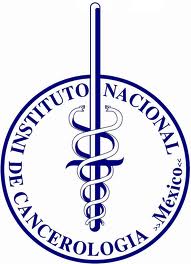 Cuadro Clínico
1/3 piel comprometida (eritema, edema, piel de naranja).

No masa palpable 85%

Adenopatías axilares o supraclaviculares en el 50 al 85%

Diagnóstico diferencial con otras entidades
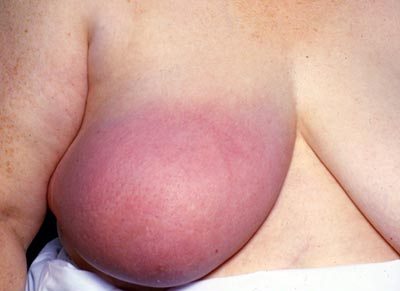 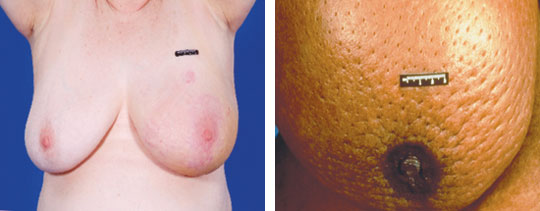 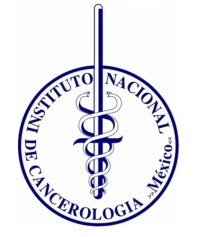 DIAGNÓSTICO  DIFERENCIAL
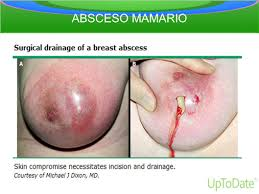 Clinical Review Approach to inflammatory breast cáncer, Andrea Molckovsky MD Barbara Fitzgerald Vol 55: january • janvier 2009 Canadian Family Physician
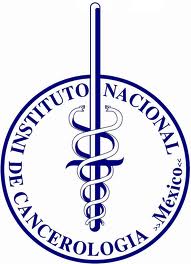 Sobrevida por Etapa Clínica
Breast Diseases. Patrick I. Borgen, Arnold D.K. Hill, USA Landes Bioscience, 2000
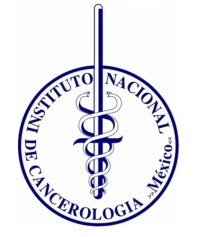 BIOPSIA
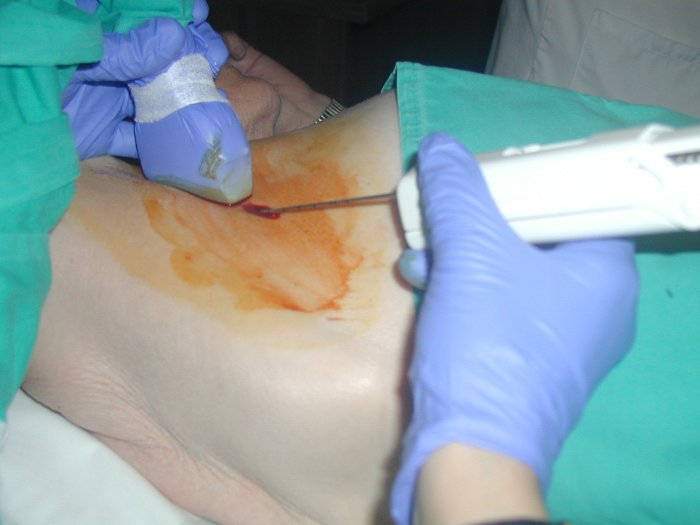 Epidemiological risk factors associated with inflammatory breast cancer subtypes. Cancer Causes Control. 2016 Mar;27(3):359–66. 
.
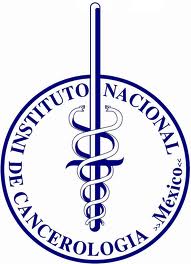 Perfil Biológico del Cáncer Inflamatorio
Cualquier tipo histológico
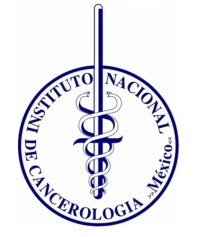 TRATAMIENTO
Inflammatory breast cancer: time to standardise diagnosis assessment and management, and for the joining of forces to facilitate effective research Rea D, Francis A, Hanby AM, Speirs V, Rakha E, Shaaban A, et al.. Br J Cancer. 2015 Apr 28;112(9):1613–5
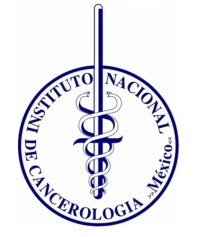 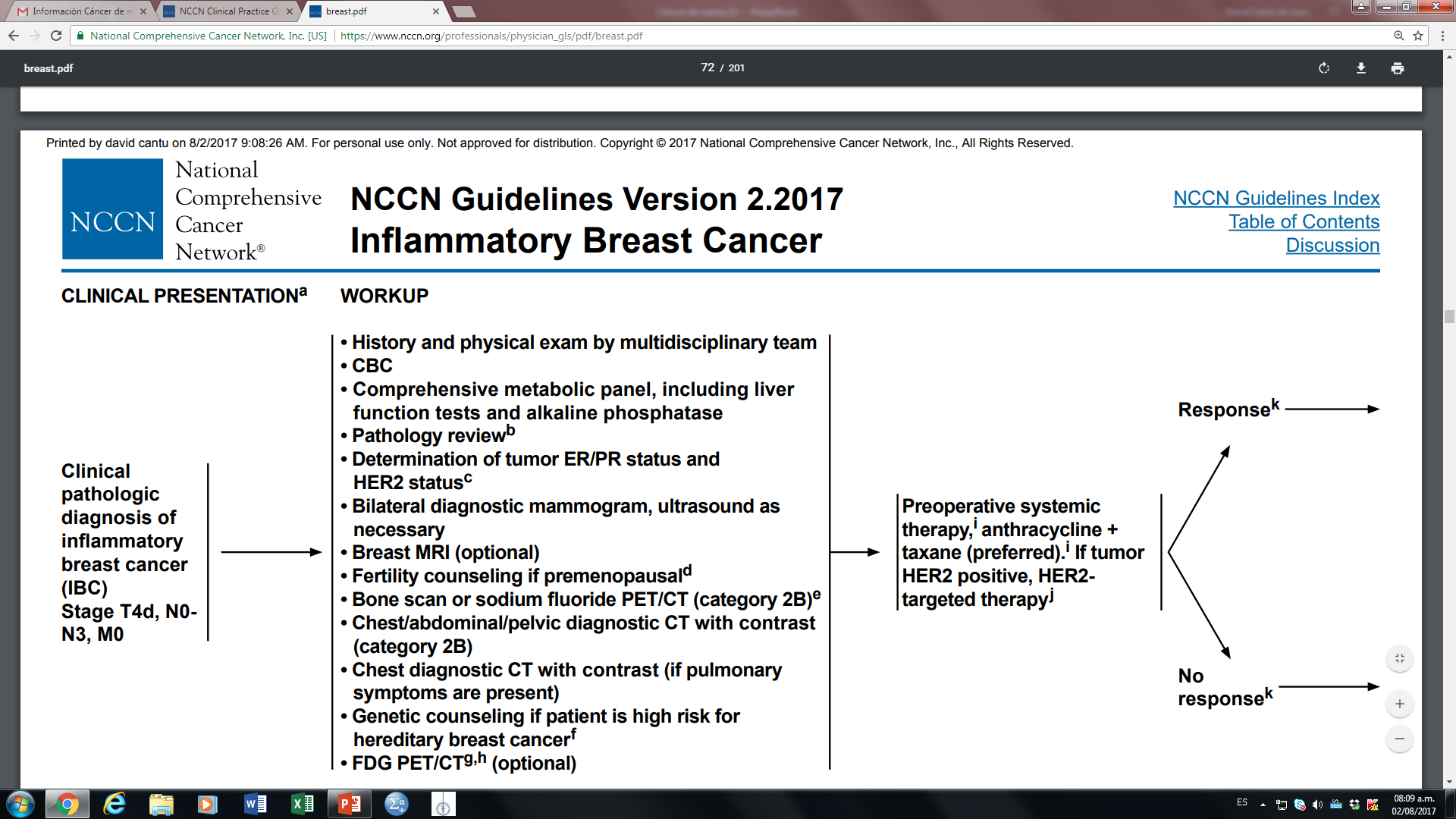 NCCN guideliness version 2.2017 breast cancer updates
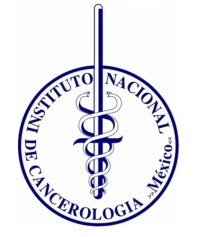 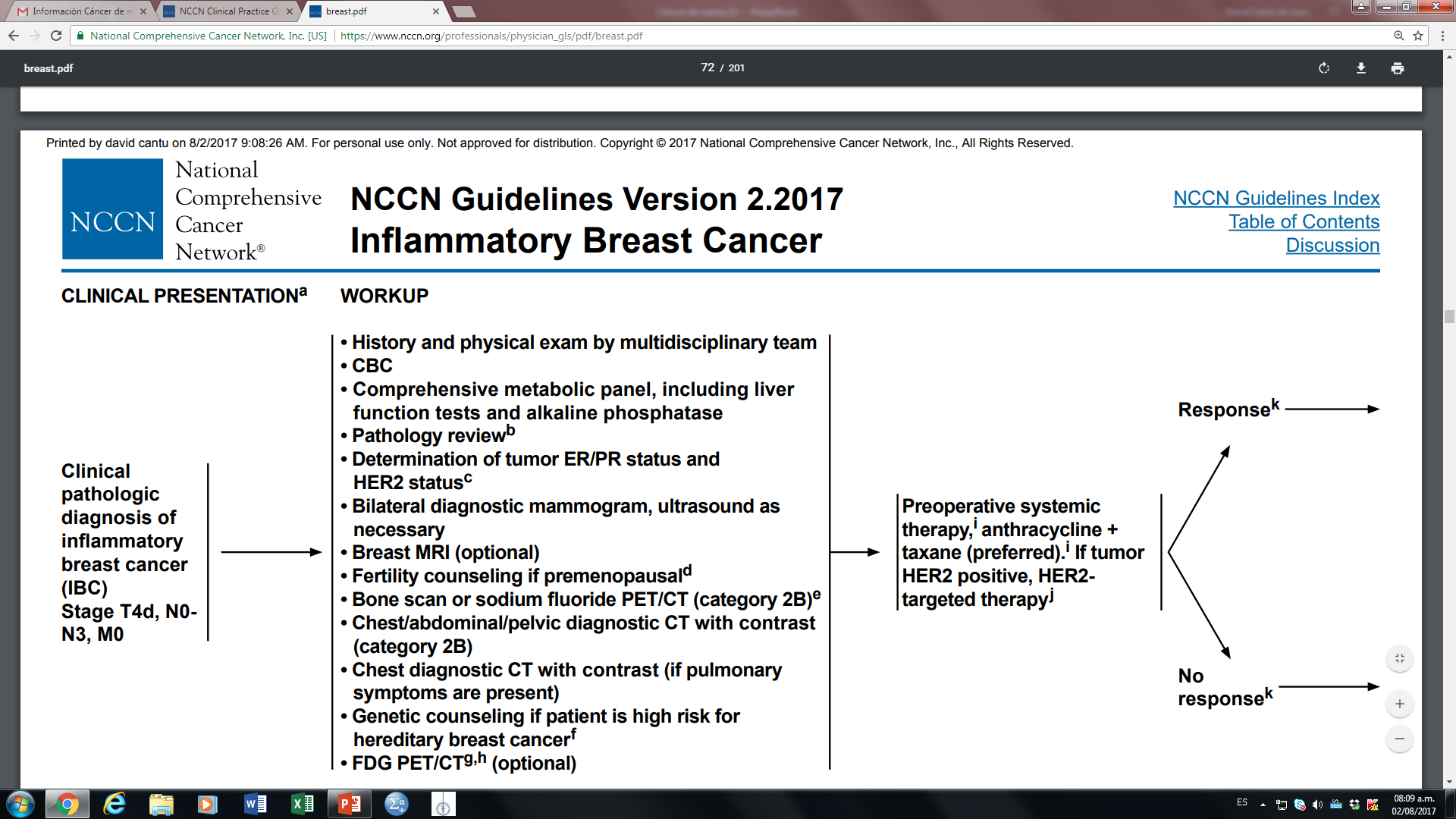 NCCN guideliness version 2.2017  breast cancer updates
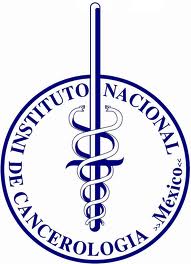 Por qué el tratamiento multidisciplinario?
La mayoría de las mujeres con CMI, presentan enfermedad locoregional, con involucro de la piel.
Cirugía
Quimioterapia
Neoadyuvante
1. Cancer Chemother Pharmacol 1997.40:321-329.   2.Int J Radiant Oncol  Biol Phys 2003;55:1200-1208.   3. Clin Breast Cancer.2004;5:358-363.
Cirugía
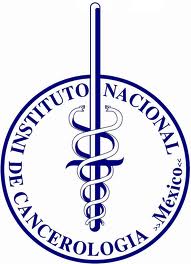 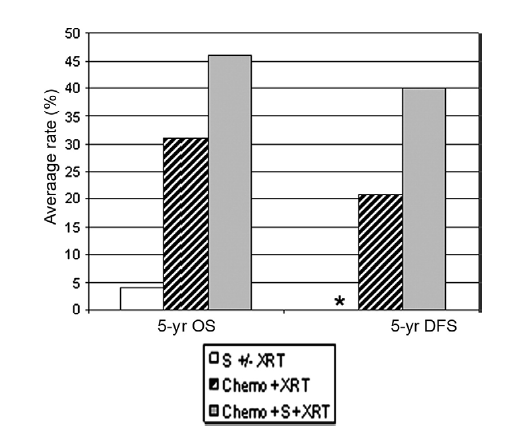 Diferentes estudios muestran que el examen físico y las técnicas de imagen sub estiman la extensión de la enfermedad residual en aproximadamente el 60% de las pacientes.

La mastectomía es el tratamiento de elección

Se encuentra contraindicada la mastectomía preservadora de piel.

No hay contraindicación en la reconstrucción mamaria; sin embargo la reconstrucción tardía es la que se recomienda.

Requiere haberse resuelto el proceso inflamatorio
Clin Rev Oncol/Hematol, 2014.        Seminars in Oncology, 35;2008:72-77
Cirugía Conservadora solo en el contexto de un estudio Clínico
Realización de Ganglio Centinela tiene una tasa de Falsos Negativos cercano al 20%
Clin Rev Oncol/Hematol, 2014.        Seminars in Oncology, 35;2008:72-77
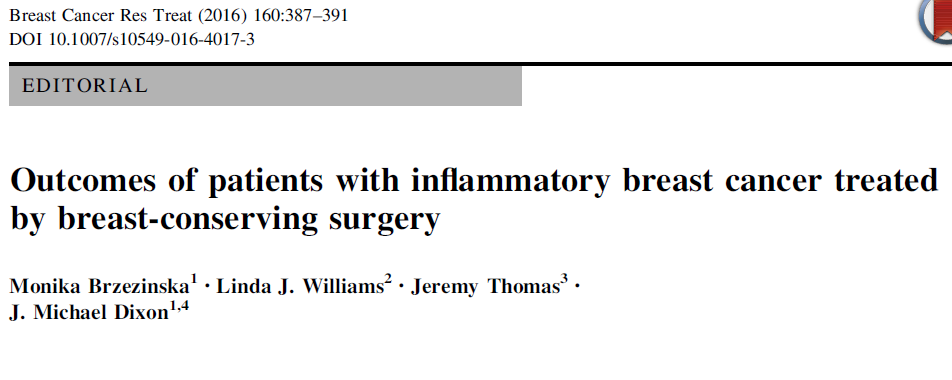 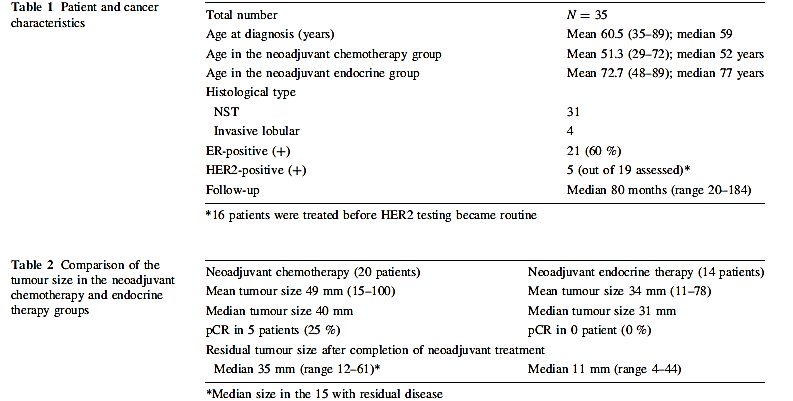 Los émbolos tumorales afectan el drenaje linfático normal.
La tasa de identificación del GC en CI es del 75% con una tasa de Falsos Negativos del 25%
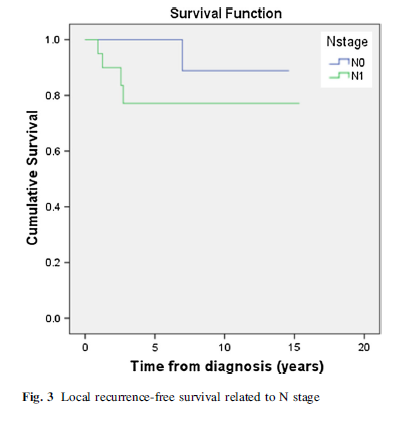 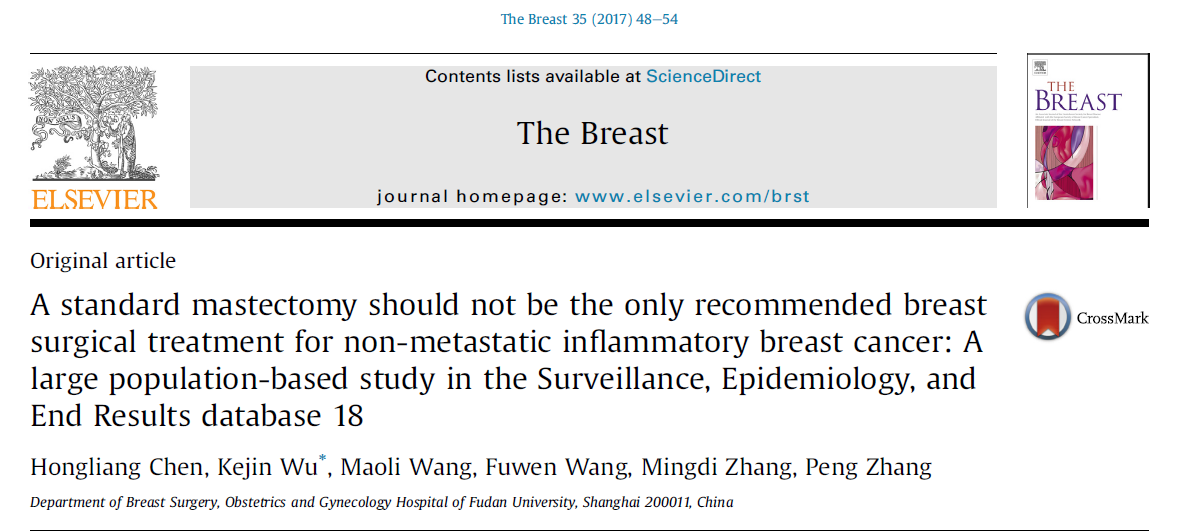 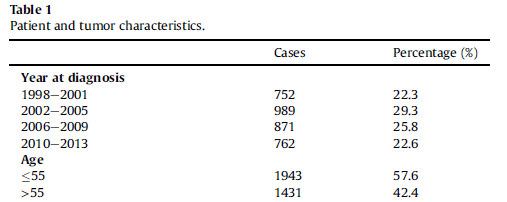 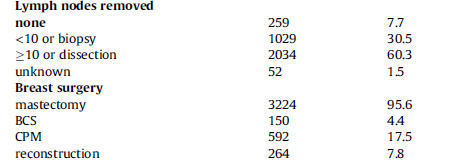 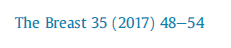 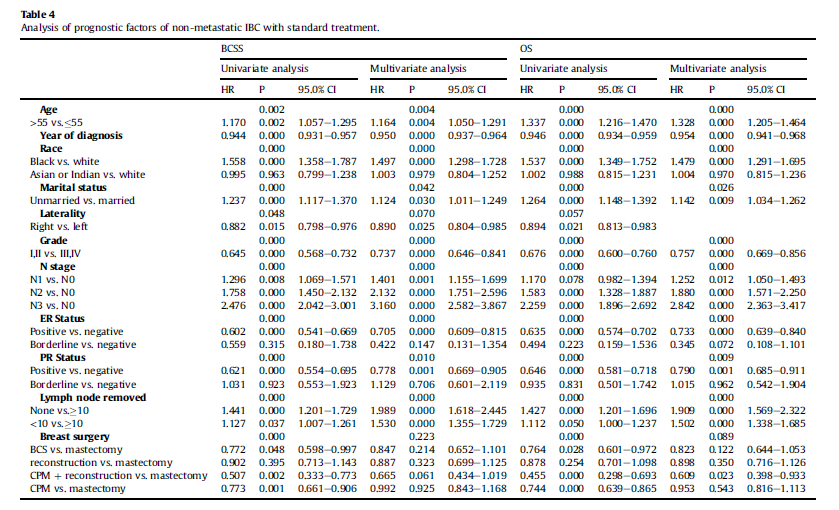 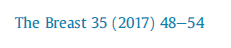 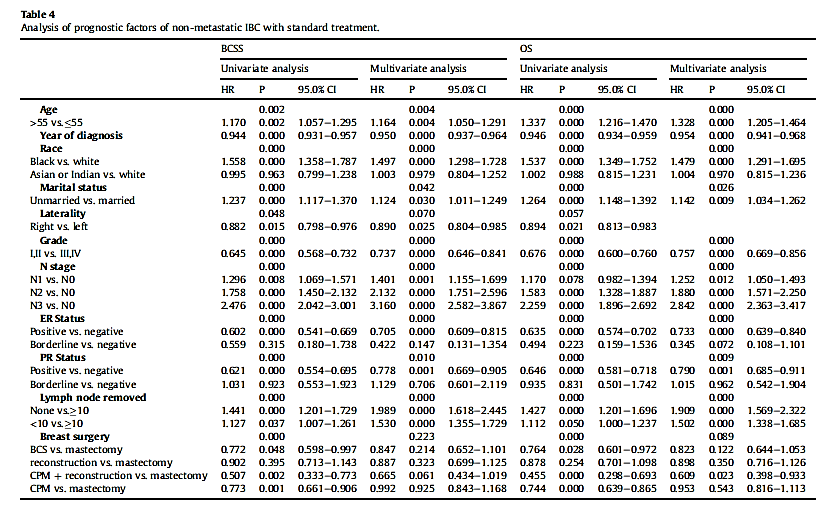 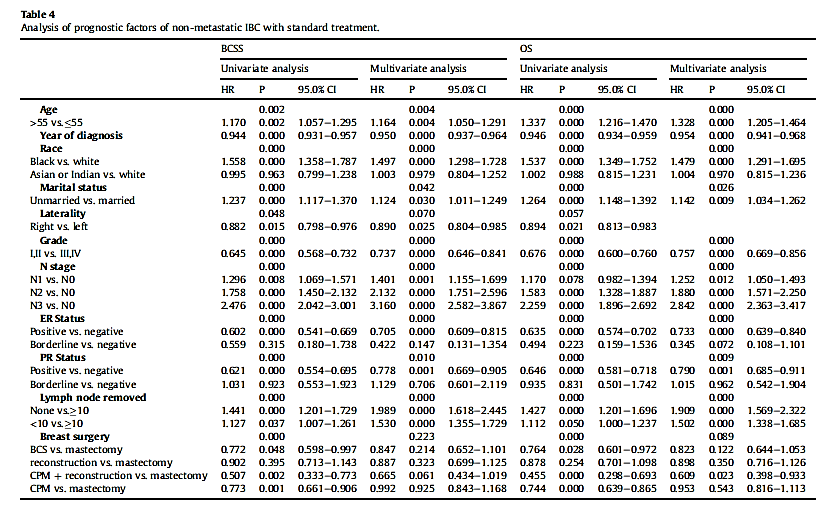 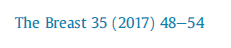 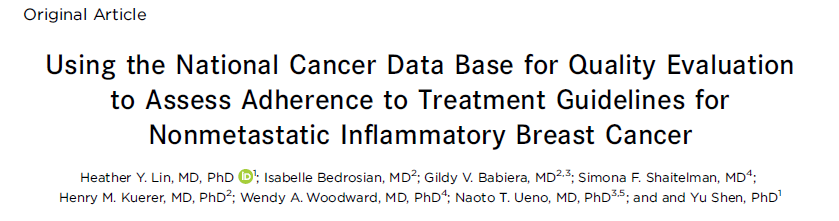 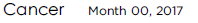 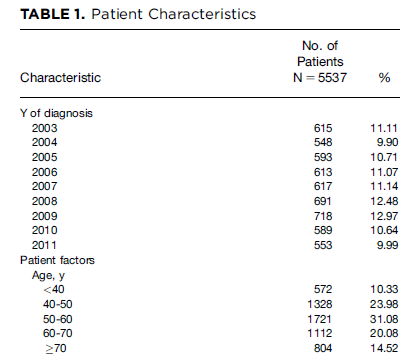 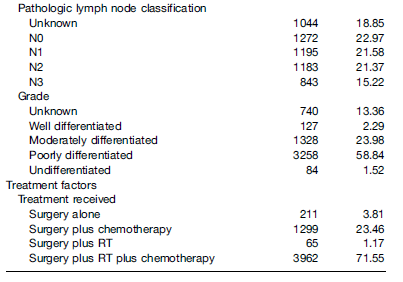 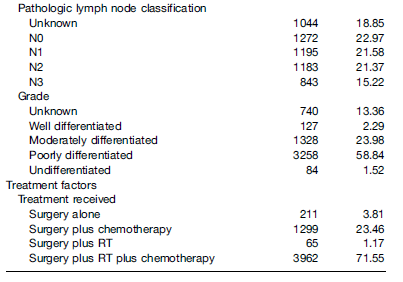 Experiencia Instituto Nacional de Cancerología
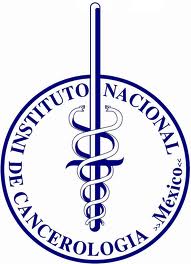 Se analizaron 3000 expedientes del 2007-2012 con diagnóstico Tumoral T4, de las cuales 185 pacientes se diagnosticaron como T4D (Cáncer de mama Inflamatorio).
Se excluyeron 32 pacientes con Diagnóstico de Ca de mama inflamatorio secundario o que iniciaron tratamiento fuera del Instituto.
Se incluyeron 153 pacientes con diagnóstico de Cáncer de mama inflamatorio, para el análisis de resultados.
Resultados Características Basales
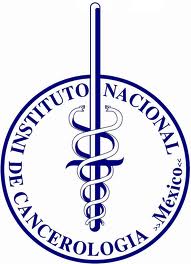 [Speaker Notes: La mediana de edad fue de 49 años, la EC más frecuente fue la EC IIIB en un 71.9%, el estado ganglionar más frecuente fue N2 en un 54.9%, la histología más común fue la canalicular en un 91.5%, el Fenotipo mas comun fue el Triple Negativo, pero la sobre expresión de HER2 se presentó hasta en un 34%, el 69.3% de los tumores eran pobremente diferenciados.]
Resultados Tratamiento
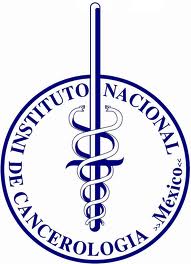 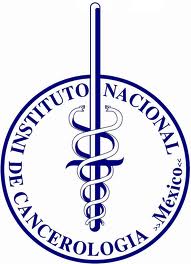 Resultados Tratamiento
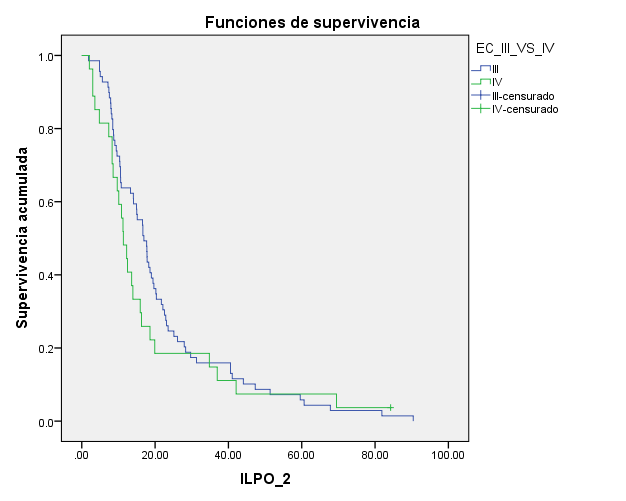 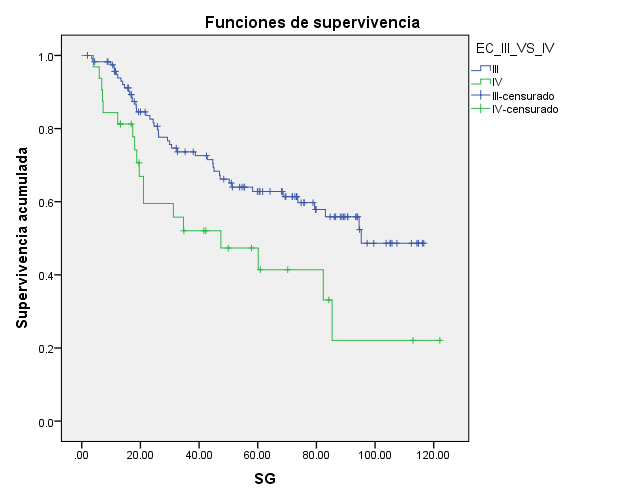 La mediana de SLE para la EC IIIC fue de 21.6 meses Vs 18.2 meses para EC IV (p=0.075)
La mediana de SG fue de 79 meses para EC III vs 57 meses para EC IV (p=0.01)
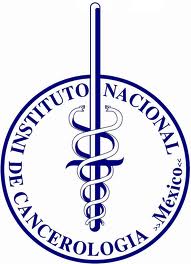 Resultados Tratamiento por Fenotipo
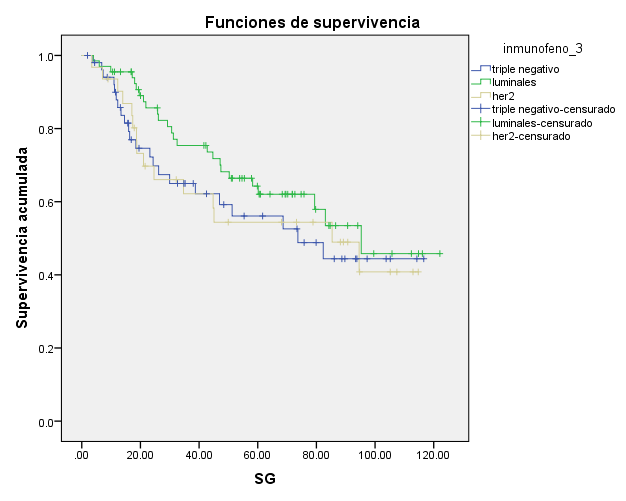 De acuerdo a fenotipo la mediana de SG fue de 73.6 meses para triple negativo vs 85.3 y 95.3 meses para luminales y Her2 respectivamente (P= 0.19).
Es una entidad poco frecuente
Se deben considerar los diagnósticos diferenciales
El manejo es un reto
La cirugía es fundamental en el control local
Cirugía menos amplia debe ser considerada en un grupo particular de pacientes
El uso de terapias dirigidas es un punto de crecimiento en estos momentos
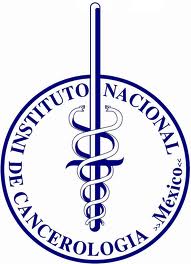 Gracias

dfcantu@gmail.com
[Speaker Notes: CHEK: Cell-cycle chekpoint kinase]
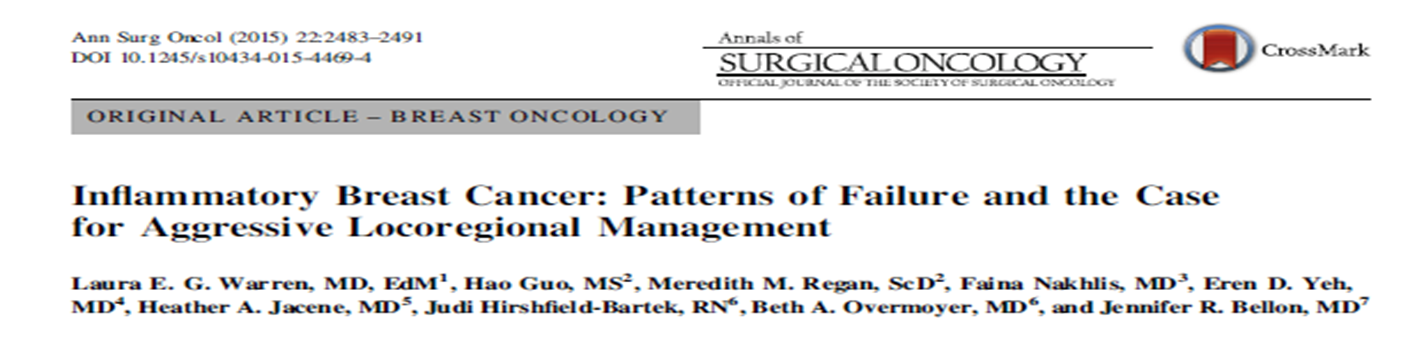 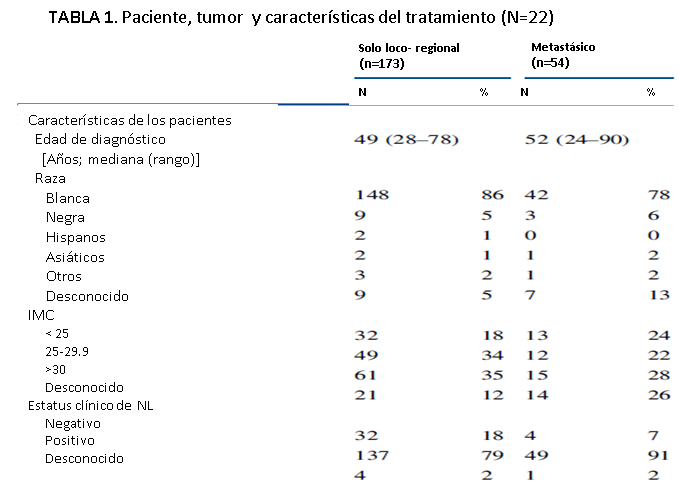 Inflammatory Breast Cancer: Patterns of Failure and the Case for Aggressive Locoregional Management Ann Surg Oncol. 2015 Aug;22(8):2483-91.
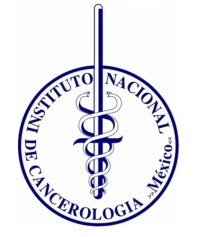 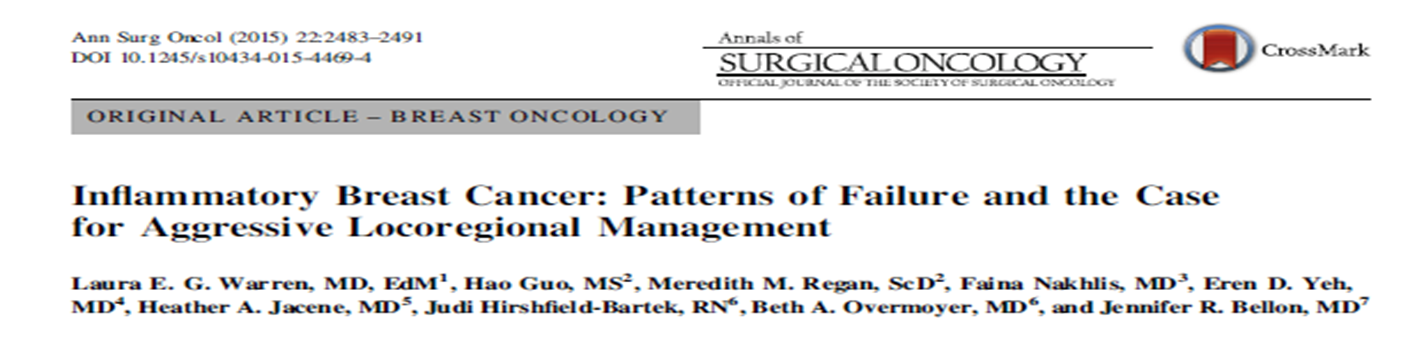 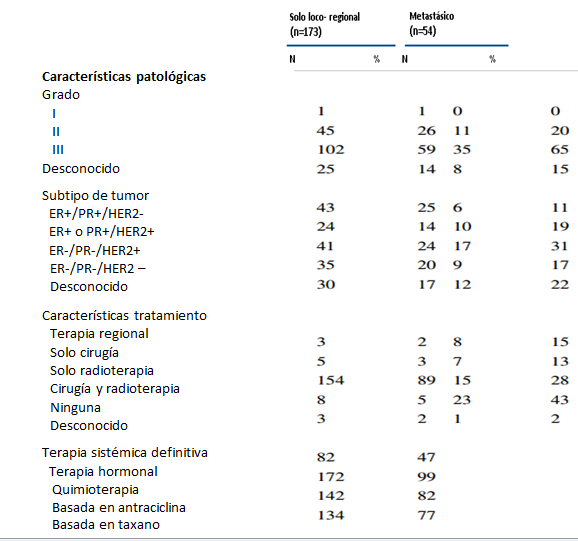 Inflammatory Breast Cancer: Patterns of Failure and the Case for Aggressive Locoregional Management Ann Surg Oncol. 2015 Aug;22(8):2483-91.
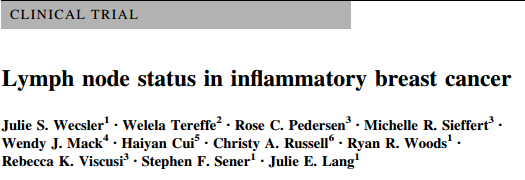 Mayor riesgo de mortalidad que localmente avanzado (43%)
Mayor en raza negra 
Mayor incidencia de involucro ganglionar 

36% presentara metástasis al momento de presentación 
HER 2 positivo y receptores hormonales negativos 

Manejo multimodal 
Quimioterapia
MRM
Radioterapia 
Hormonoterapia
Lymph node status in inflammatory breast cáncer Julie S. Wecsler, Welela Tereffe. Breast Cancer Res Treat (2015) 151:113–120
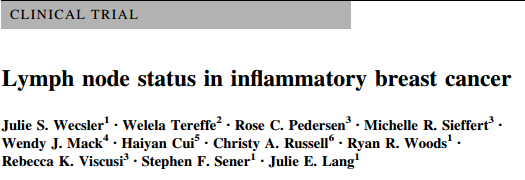 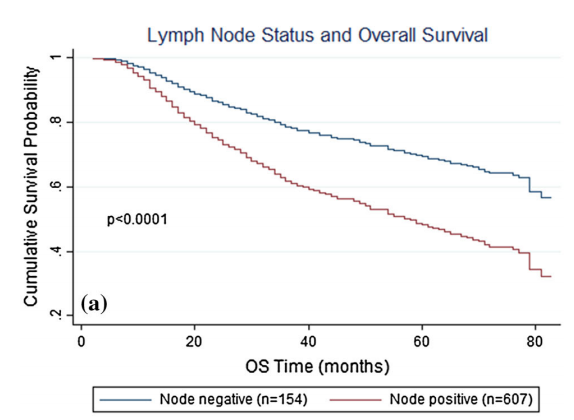 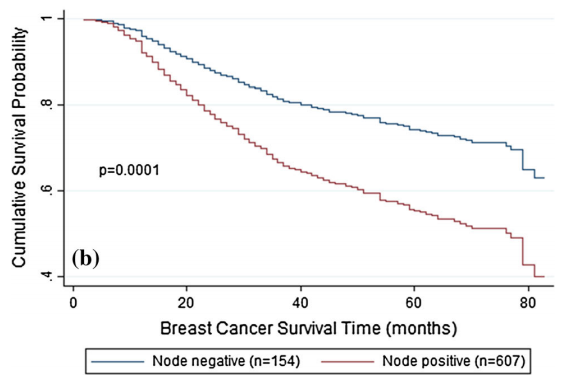 a
b
Asociación entre estatus linfático y a) supervivencia global. b) supervivencia especifica
Lymph node status in inflammatory breast cáncer Julie S. Wecsler, Welela Tereffe. Breast Cancer Res Treat (2015) 151:113–120
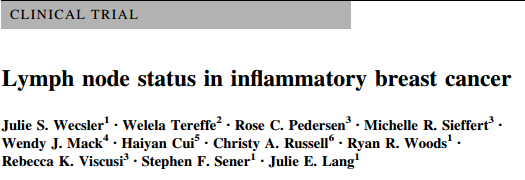 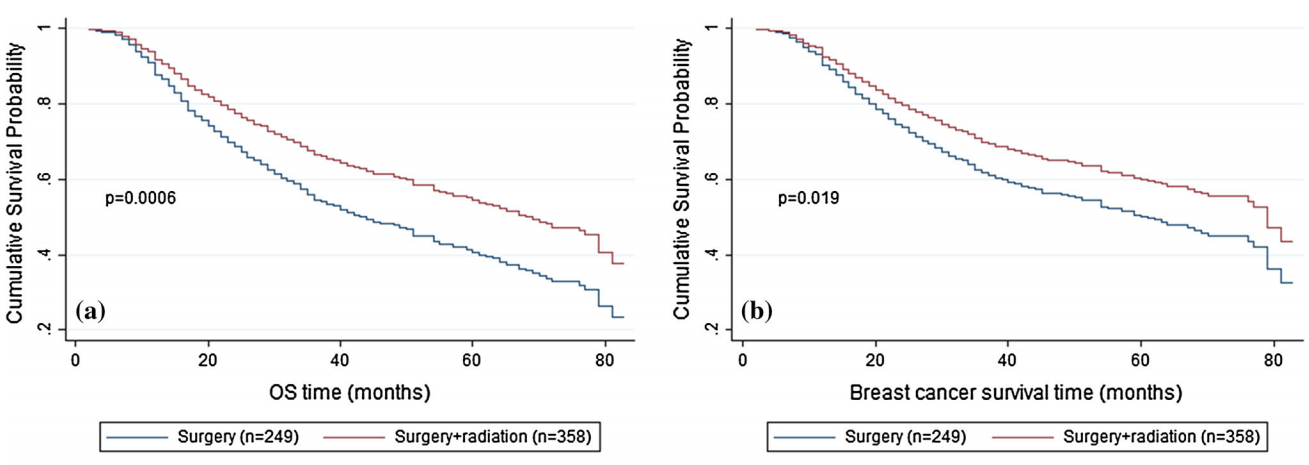 Asociación de las modalidades del tratamiento
Lymph node status in inflammatory breast cáncer Julie S. Wecsler, Welela Tereffe. Breast Cancer Res Treat (2015) 151:113–120
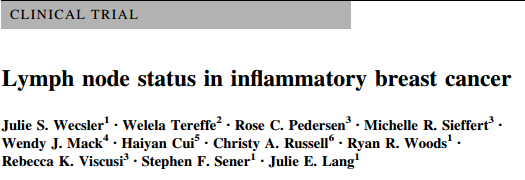 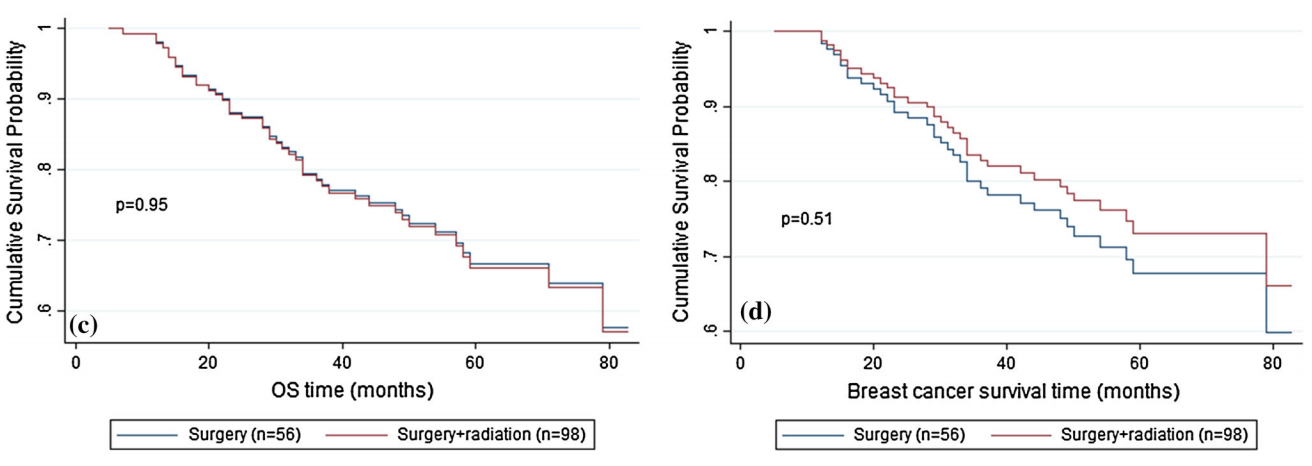 Asociación de las modalidades del tratamiento
Lymph node status in inflammatory breast cáncer Julie S. Wecsler, Welela Tereffe. Breast Cancer Res Treat (2015) 151:113–120
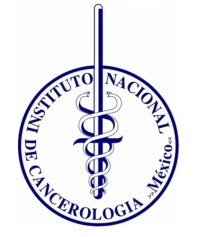 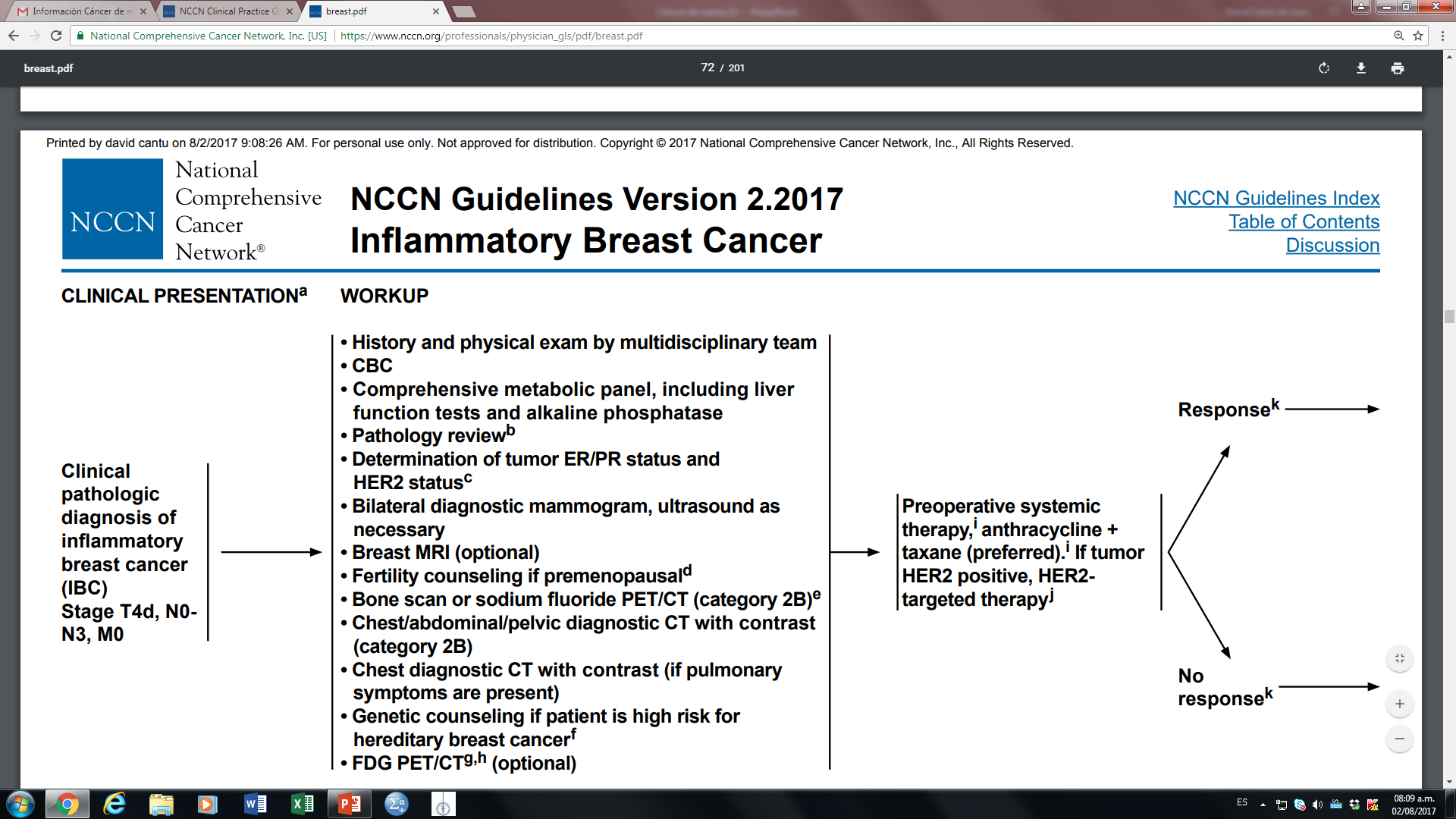 NCCN guideliness version 1.2016 breast cancer updates
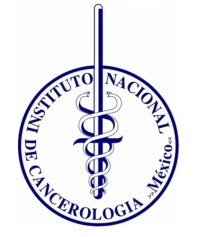 TRATAMIENTO
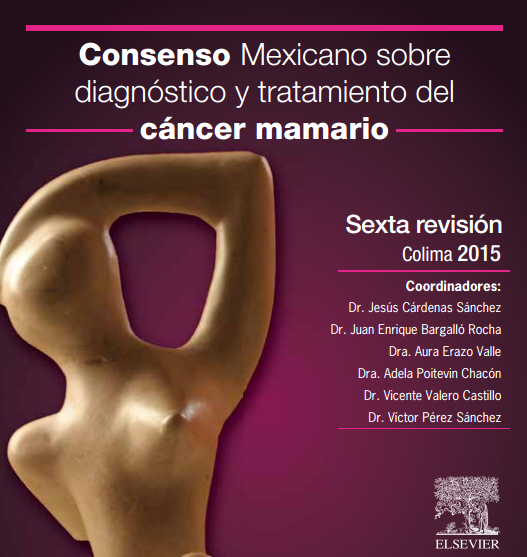 Quimioterapia Neo
Trastuzumab (HER2 +) Neo

Mastectomía Radical 

Radioterapia 

En caso de no resecable= Rt pre Qx

Y valorar Qx radical 

Dosis de 66 Gy
Consenso Mexicano sobre diagnóstico y tratamiento del cáncer mamario. Dr. Jesús Cárdenas Sánchez Dr. Juan Enrique Bargalló  et. Al  Masson Doyma México. 6ta revisión
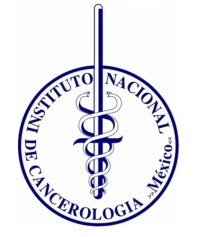 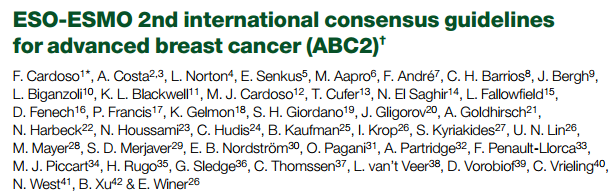 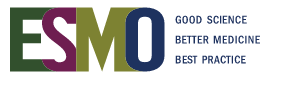 IB 


IB


Opinión de experto 

IB
Terapia sistémica como primer línea

Mastectomía con disección axilar

No se recomienda reconstrucción inmediata   

Radioterapia loco regional
Terapia multimodal 
Terapia sistémica, radioterapia y cirugía
Antraciclina y taxano 
Si es HER 2 + = trastuzumab 
Luminal like = depende de expresión receptores
Mastectomía 
Disección axilar  en LABC inoperable
Abordaje multidisciplinario
ESO-ESMO 2nd international consensus guidelines for advanced breast cancer (ABC2) F. Cardoso1,A. CostaAnnals of Oncology Advance Access published September 18, 2014